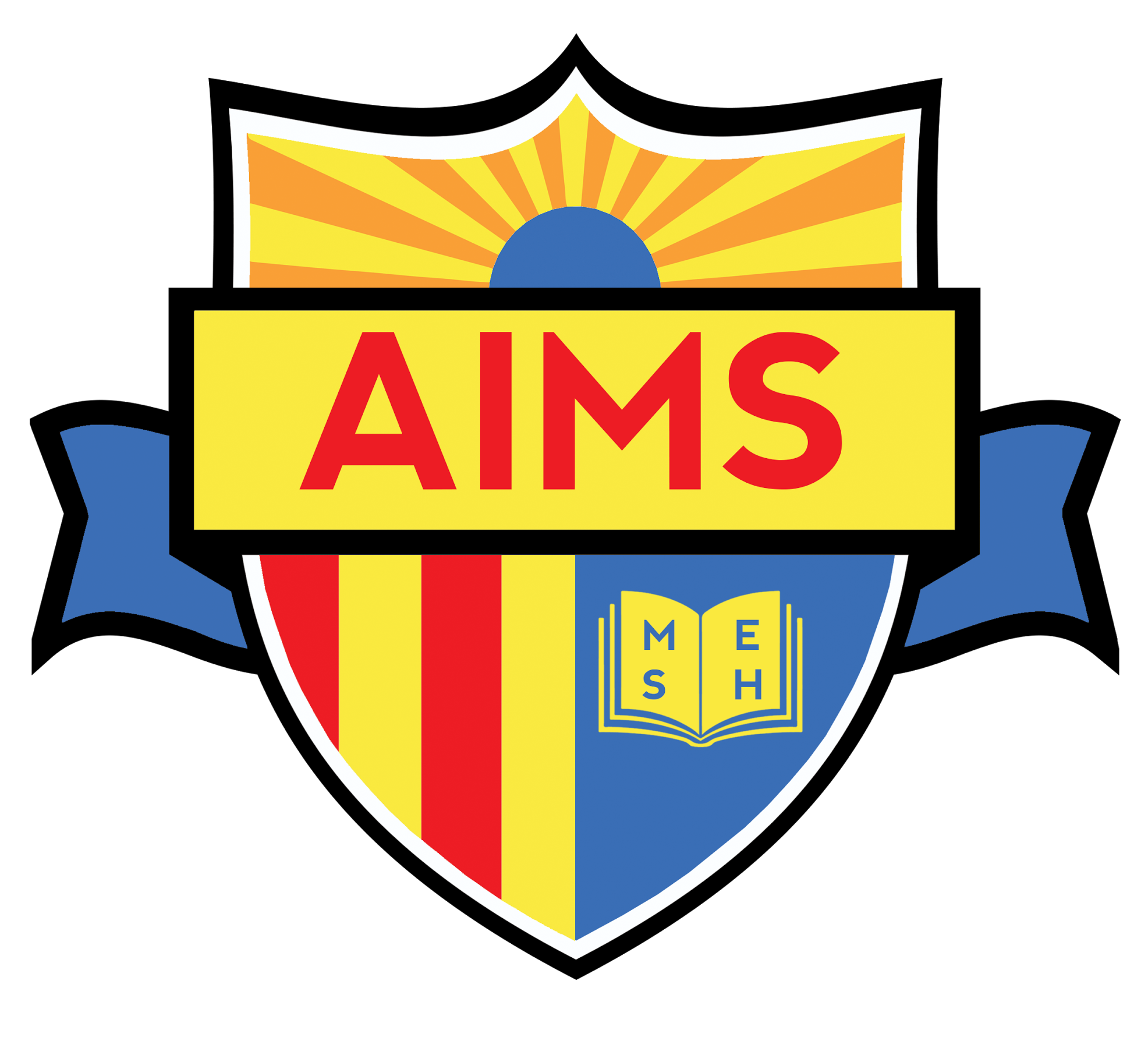 SUPERINTENDENT BOARD REPORTAIMS K-12 
June 2018
Finance
Completed RFP process with Finance committee
Completed budget planning process with senior leadership
Submitted Final 2018-2019 budget to OUSD
Engaged in succession plan for AIMS finance department
Operations
Worked with Facilities Committee to review building security systems
Engaged in Satellite Planning
Led prop 39 process
Met with potential funders for site
Finalized facilities resolution
Met regarding community partnership about homeless concern.
Community Engagements
Attended the following:
SOBE Educator Event
Young Minney Corr Training
Ed Tech Training
DMS Training
Alameda County of Education Dashboard Training
Alameda County of Education Consortium Celebrating Teachers Completion of Clear and Credential Certificates
Senior Prom
AIPHS Sports Banquet
5th Grade Graduation
8th Grade Graduation
12th Grade Graduation
Conclusion
2017-2018 was a year of success. AIMS now has a counseling and wellness program, more targeted ELD support, an organization wide college readiness department, and a fully comprehensive sports program for our Middle and High school.
We have been able to maintain our academic success and will be ending the year again with a sizeable surplus which will be applied to our protective reserves. 
Our future is solid with a resolution for housing, preliminary plans for growth, and a best and final offer given to the union.